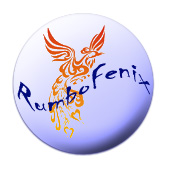 Rumbo Fénix
Registro de MARCA  Exp.3240487
www.rumbofenix.com
rumbofenix@gmail.com
MUNDO HOLISTICO DE VANGUARDIA
Enseñanza para Adultos y Servicios de Enseñanza
(Código de Inscripción: 854990)
Tel. Línea: 5500 8107/ 15 3390 2512



Sistema de Comunicación Espiritual

Con-Ciencia Llave de los Archivos y Registros
de la Memoria del Alma

Servicios de Capacitación, 
Sistemas y Técnicas 
De Comunicación Espiritual
DISP. OF.: 1692/14
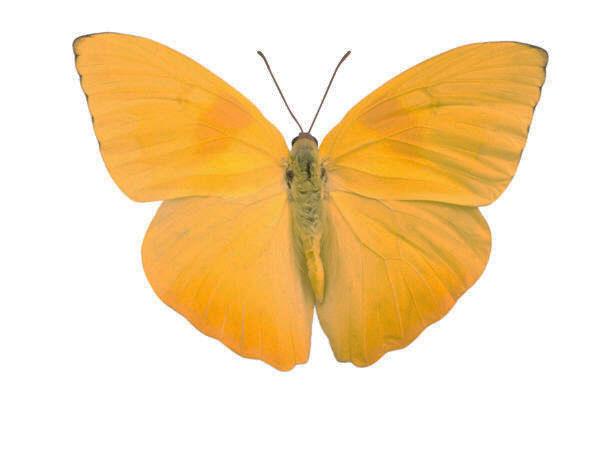 Curso Registros Akashicos
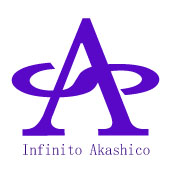 Infinito Akashico – Nivel Lector
[Speaker Notes: Registros Akashicos: el sistema, definido por los orientales como una gran base de datos  universal o archivo que guarda la memoria del alma de todo lo viviente. 
Infinito Akashico es una de las técnicas que nos provee de la llave para abrir ese archivo. 
Infinito Akashico es una técnica de comunicación de nivel espiritual, que no se basa exclusivamente en “oraciones llave”,  también en movimientos de manos y visualizaciones con lo cual se genera la activación de la energía y elevación de frecuencia vibratoria para el acceso al sistema.
La técnica está asentada en procesos evolutivos del alma, ofrece un caudal energético de alta vibración y además se adapta a los rasgos de la cultura occidental.]
Infinito Akashico – Nivel Lector - Modulo I
Registros Akashicos: El Sistema
 
Registros o Archivos es una gran base de datos que almacena la información de la historia del alma de todo lo viviente, la historia del viaje del alma a través del espacio y el tiempo, pero estos últimos son simbolismos, ya que el tiempo del alma no es el mismo que el de la consciencia del aquí y ahora. Se trata de la historia del alma, no de la persona.
Akasha término que proviene del sánscrito al cual la filosofía oriental define como éter. Para los hindúes se trata del primer elemento creado por la divinidad y que contiene a los otros cuatro: aire, agua, fuego, tierra. 
Éter es el elemento perfecto, ligero y sutil, con movimientos circulares.
Infinito Akashico – Nivel I: Lector
Los Fundamentos de la Técnica: EL AGUA
 
Infinito Akashico incorpora como base la energía del Sol y del Agua, fuentes generadoras y propulsoras de la vida.
El Agua, es un elemento con movimiento, no es estático, ya que circula y se desplaza. 
Puede transformarse pasando por diversos estados: líquido, sólido, gaseoso y es adaptable a cualquier superficie, encontramos un gran porcentaje en nuestro cuerpo y en el planeta Tierra.
El Agua, además transporta información, limpia y sella información en nuestra memoria celular.
[Speaker Notes: El Sol Es interpretado por la percepción humana en color amarillo brillante (aunque posee en su estructura diferentes colores por los componentes que lo forman), como fuente de luz también nos indica si estamos en el Día o en la Noche y nos ayuda a conceptualizar la claridad, diferenciándola de lo oscuro.]
Infinito Akashico – Nivel I: Lector
Los Fundamentos de la Técnica: EL SOL
 
Es la imponente fuente de luz y calor de nuestra galaxia. Lo consideramos “el padre de la vida”, ya que el equilibrio de su grado de energía influirá en la transformación del Agua: cuando el calor del Sol es débil, el Agua se congela, cuando su presencia es intensa el Agua se evapora.
Se lo considera representación de la sabiduría divina e intuitiva. Simboliza la personalidad, el espíritu, la esencia profunda, la luz en uno mismo.
Es el gran referente del tiempo representa el ciclo Nacimiento -Vida – Muerte – Renacimiento.
[Speaker Notes: El Sol Es interpretado por la percepción humana en color amarillo brillante (aunque posee en su estructura diferentes colores por los componentes que lo forman), como fuente de luz también nos indica si estamos en el Día o en la Noche y nos ayuda a conceptualizar la claridad, diferenciándola de lo oscuro.]
Infinito Akashico – Nivel I: Lector
Los Fundamentos de la Técnica: SIMBOLO INFINITO
 
Podemos considerarlo un 8. Por eso, los desbloqueos y proceso de clarificación los realizamos en secuencias de 8 días, dado que además son 8 los minutos en que la luz del sol tarda en llegar a la tierra (8 minutos y 19 segundos)...
Por otro lado, basamos nuestro sistema solar en 8 los planetas, sobre los cuales el Sol ejerce determinadas influencias, según la distancia a la que estos se encuentren.
Infinito Akashico – Nivel I: Lector
Los Fundamentos de la Técnica: El Alma
 
En Infinito Akashico consideramos el Alma como la “materia prima”, el origen que otorga la condición para la gestación de lo viviente, con el poder de transmutarse, reciclarse y ramificarse infinitamente cuando no está contenida en el  envase que la transporta (el cuerpo material).
En su atributo esencial la consideramos blanca, viscosa y etérea a la vez, cuya fuente creadora es la Divinidad. El alma no brilla por sí misma, no tiene música ni palabra, solo es una coraza o membrana de energía a la cual el espíritu le pone fronteras.
Infinito Akashico – Nivel I: Lector
Los Fundamentos de la Técnica: El Espíritu
 
El Espíritu es la forma etérea intangible manifestada en el cuerpo material. La naturaleza de la semilla necesita del esplendor del espíritu, el gran arquitecto que moldea su forma.
La Espiritualidad es la máxima expresión del nivel espiritual de una persona y se manifiesta en el desarrollo de la “virtud”. Entendemos por Virtud la integridad, la ética, la consciencia moral y la condición que permite al Ser moldearse a sí mismo.
Existe el concepto social de vincular la idea de “espíritu” o “espiritualidad” con Religión, pero éste es un discurso basado en cierto sistema de creencias al que trasciende el espíritu. Si bien la Espiritualidad se asienta en un conjunto de normas culturales que la contienen socialmente y le dan un marco referencial, el espíritu atraviesa todo discurso, toda explicación teórica.
Infinito Akashico – Nivel I: Lector
Los Fundamentos de la Técnica: Muerte y Reencarnación
 
La idea de la Muerte algunos enfoques la presentan como “ausencia de la vida”, pero eso no necesariamente significa fin. En otros casos la definen como “el pasaje de un mundo a otro”. Cuando morimos “el cuerpo se modifica hacia otra forma de materia”.
La Reencarnación hay diversas teorías como religiosas, filosóficas, budistas, pensamiento griego, pensamiento chino, etc. Todas se basan en cuestiones de FE. Todos los enfoques coinciden en centrar el viaje del alma en el paso necesario para la evolución de la existencia.
Infinito Akashico – Nivel I: Lector
Los Fundamentos de la Técnica: El Karma
 
El Karma se genera por las “marcas” que recibe la “materia prima” en cada ciclo de la existencia, estará signado por el ímpetu que moldea el espíritu. Cada sello distintivo, negativo o positivo, dará los patrones evolutivos para el tránsito en el siguiente nivel evolutivo. Cuando el Ser toma consciencia de las “huellas” ancladas en su “materia prima” puede comenzar a tomar el dominio que dará dirección a su espíritu.
Infinito Akashico – Nivel I: Lector
Algunos Conceptos Importantes
 
El Yo Superior es una pequeña chispa del alma que queda en la energía cósmica, el “micro-chip” que contiene la información para nuestra evolución acorde al plan divino. Es la Llave-nexo que establece la comunicación entre la consciencia y el Akasha.
La Frecuencia Vibratoria se representa en el color del aura. Los colores claros y brillantes reflejan una vibración alta (salto cuántico), la cual se alcanza mediante el amor, el Perdón y al no emitir juicios de valor, practicar la comprensión y la compasión. Transmutar el miedo, la culpa, la desconfianza.
La Percepción es la manera de concebir la realidad circundante al recibir la información del entorno a través de los sentidos. Percibir extrasensorialmente implica captar fenómenos mediante frecuencias de energía que no pueden explicarse racionalmente.